Pandore@LAPPSystème testLundi 13 janvier 2020Allemandou Nicolas - LAPP
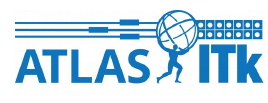 Empiétement
Profondeur porte ouverte
2m20
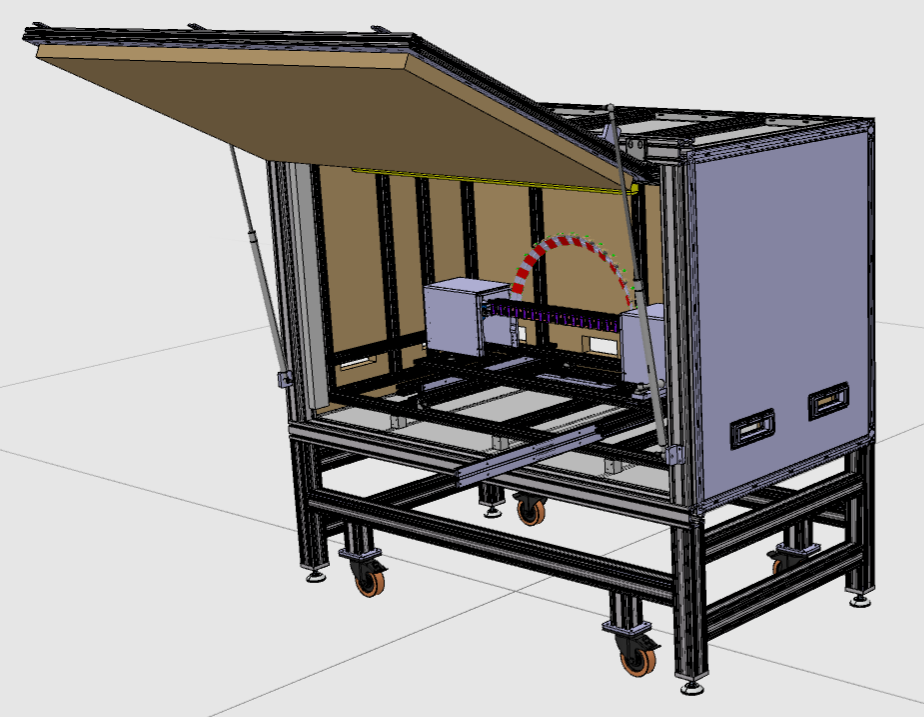 Hauteur
2m20
Largeur
2m10
Annecy, 2020/01/13
Allemandou Nicolas - LAPP
2
Boîte
Elcom-ITEM
Structure en profilé
5.350€
Livraison montés
Commandé
Arrivé prévue fin janvier
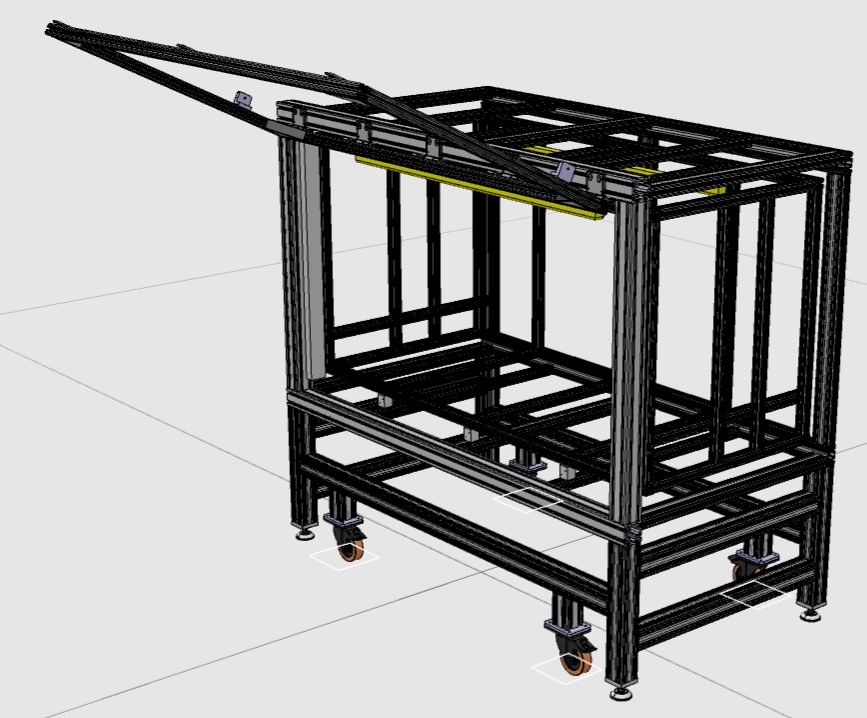 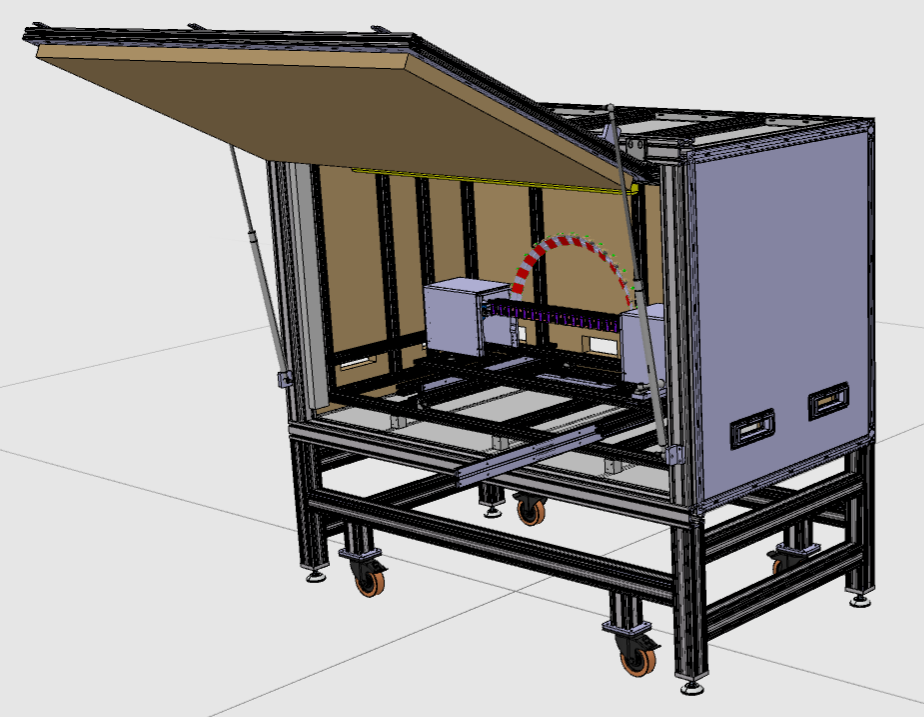 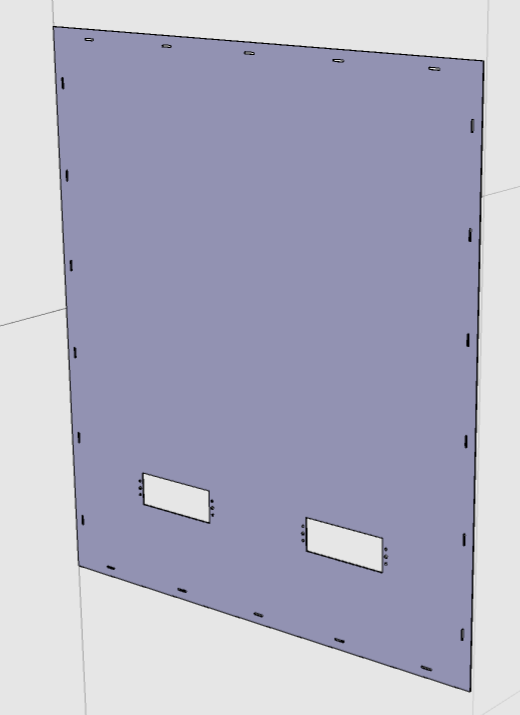 C2S
Plaques de fermeture
6 plaques Alu 2mm
Devis en cours
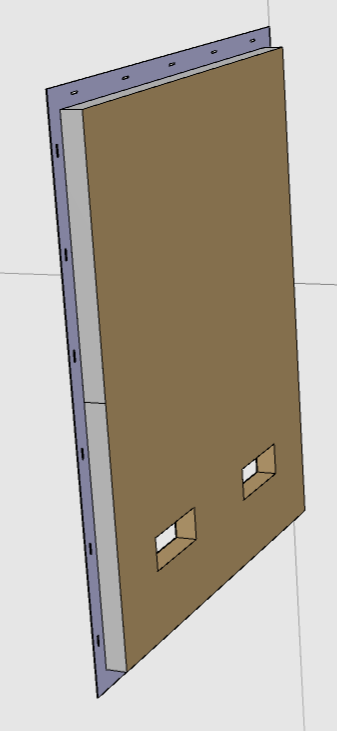 Armaflex XG 45mm (~2.700€)
Isolant Long. 15m
XG-32-99/EA Long. 3m -> x4
XG-13-99/EA Long. 8m -> x2
Délai 1 semaine
Devis en cours
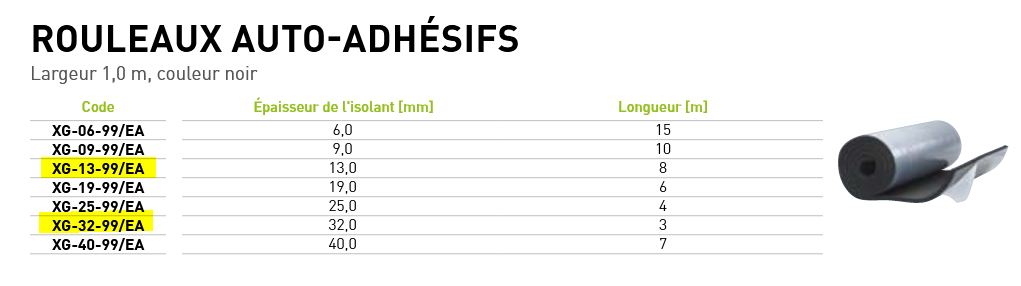 Annecy, 2020/01/13
Allemandou Nicolas - LAPP
3
Squelette boîte
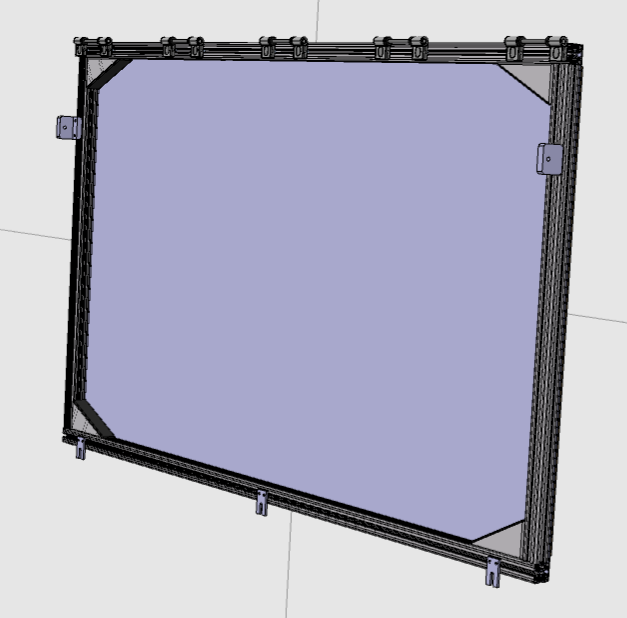 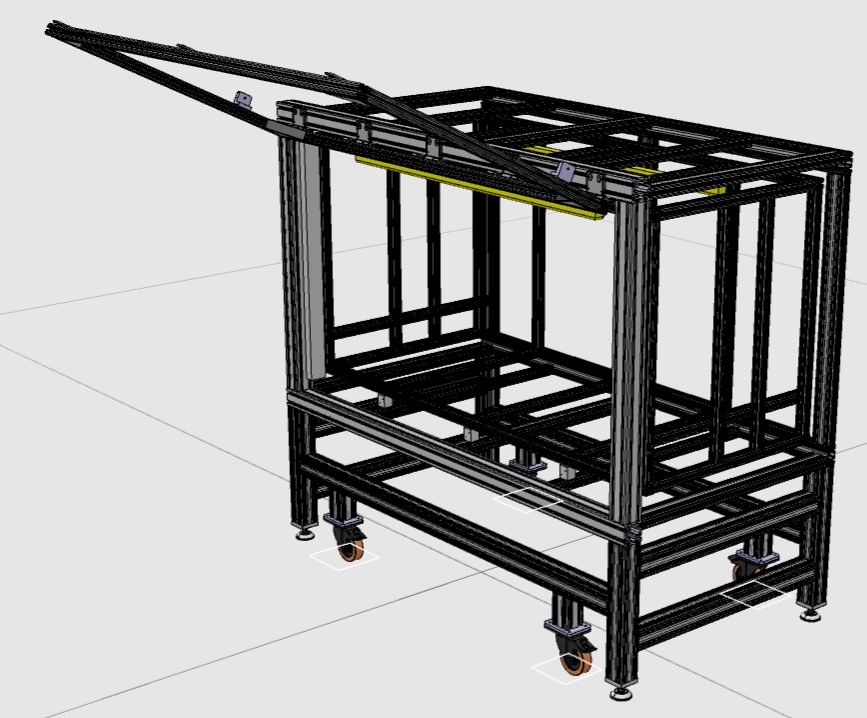 + chariot
Porte battante
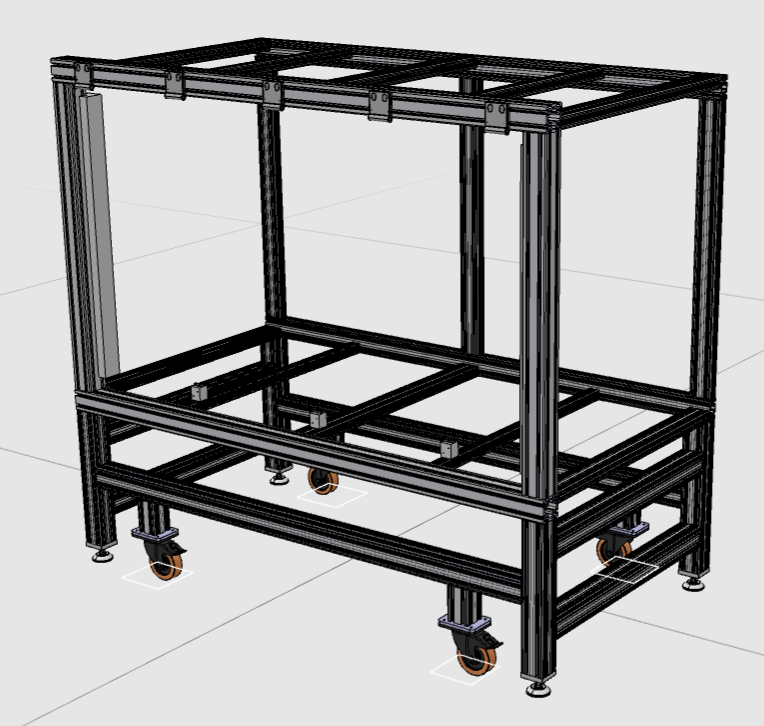 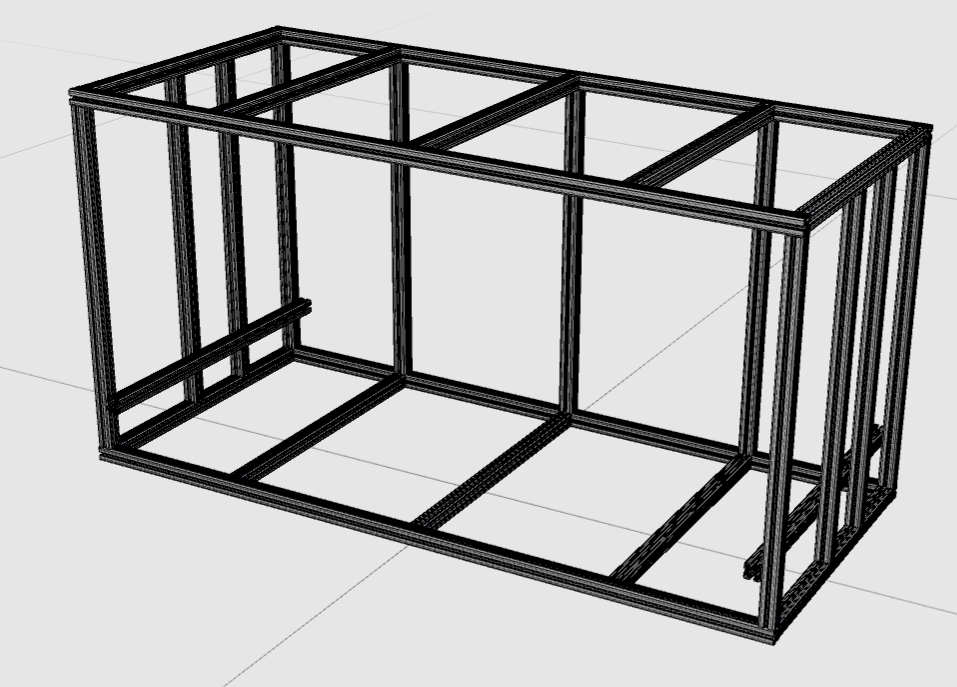 Squelette extérieur
Squelette intérieur
Annecy, 2020/01/13
Allemandou Nicolas - LAPP
4
Composants mécaniques
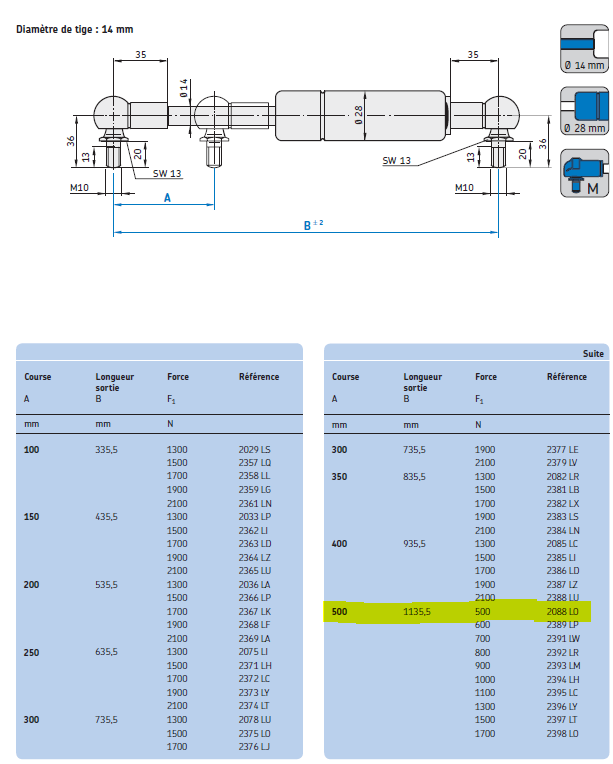 DEXIS
Bras de porte
Lift o matic 2088LO
2x 125€85/u
Délai 4/5 semaines
A commander
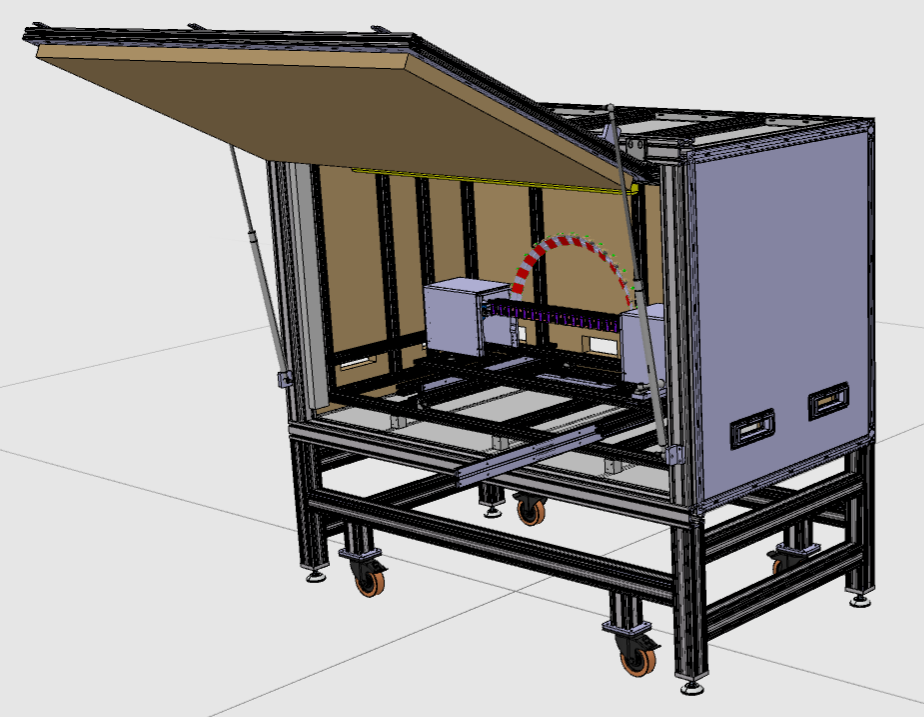 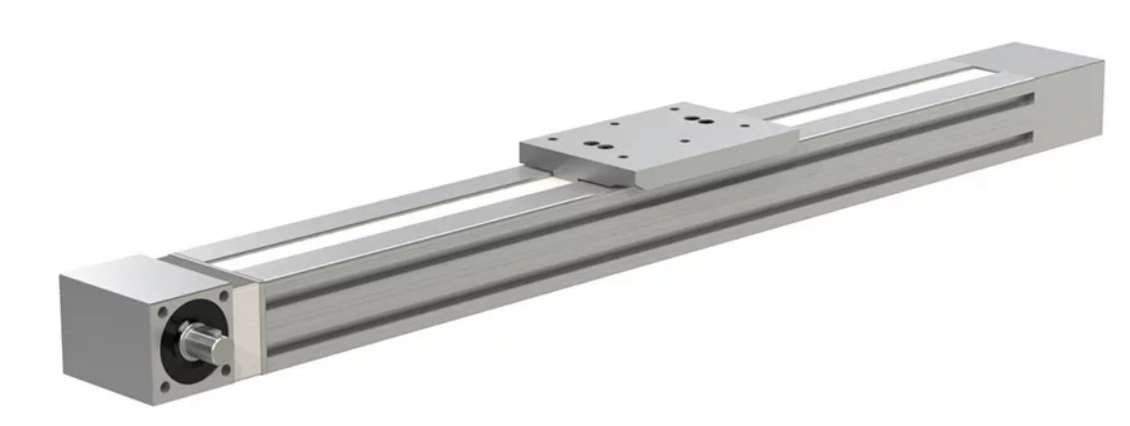 Hepco motion
Rail de guidage
+Rail Chariot
1057€84
Délai 4 semaines
A commander
Roxtec CF16
Passage de câbles
8x 77€48/u
Délai 1 semaine
A commander
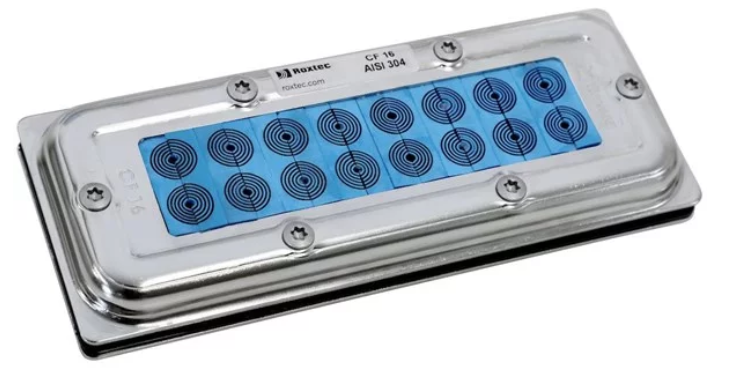 Annecy, 2020/01/13
Allemandou Nicolas - LAPP
5
Reste à faire
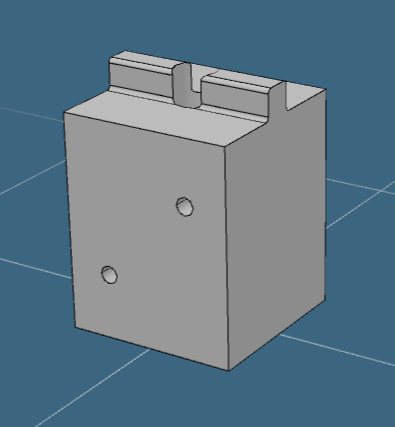 Mise en plan de l’isolant entre squelette interne et externe
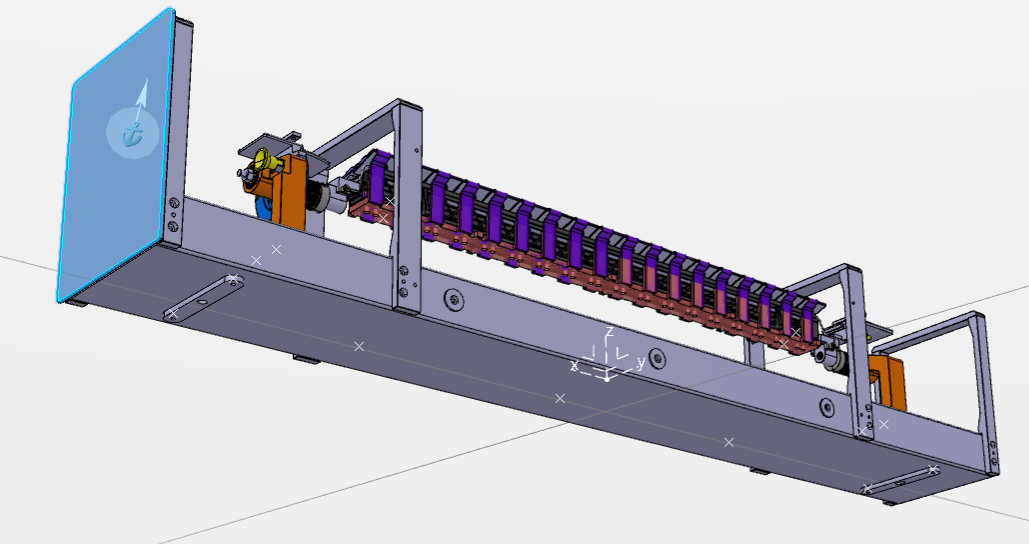 Conception du tubage dans la boîte de PANDORE // MARTA
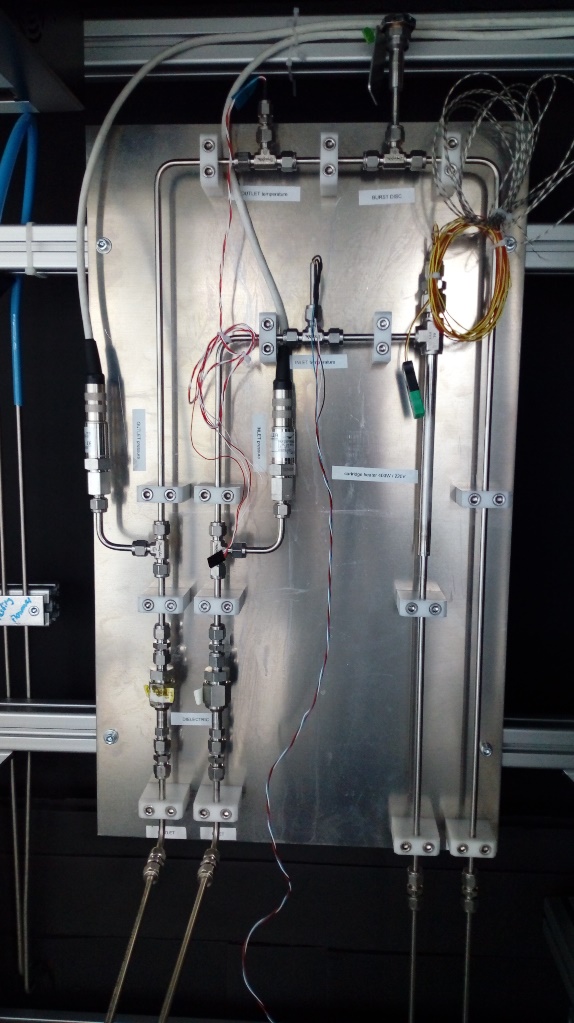 Conception de l’interface entre le Handling Frame et le chariot
Annecy, 2020/01/13
Allemandou Nicolas - LAPP
6
Reste à faire
Conception du tubage dans la boîte de PANDORE // MARTA
Annecy, 2020/01/13
Allemandou Nicolas - LAPP
7